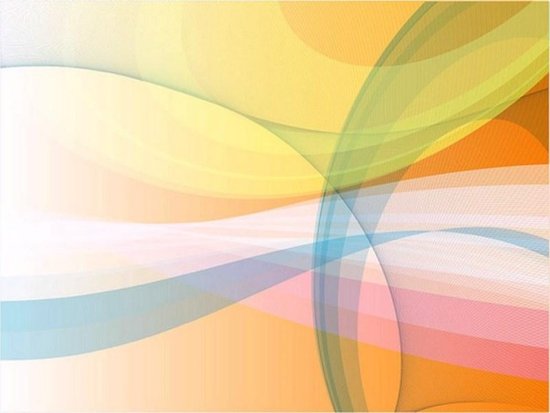 1
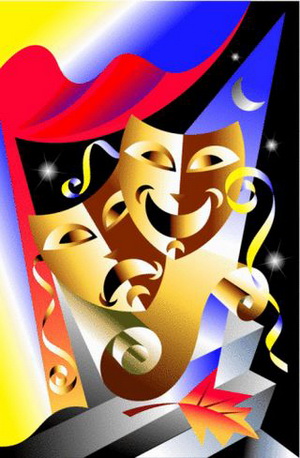 ГБОУ СОШ №6 СП «Детский сад №36»
           Мастер-класс                  « Фетровая сказка для большой семьи»

Музыкальный руководитель Акимова Светлана Евгеньевна
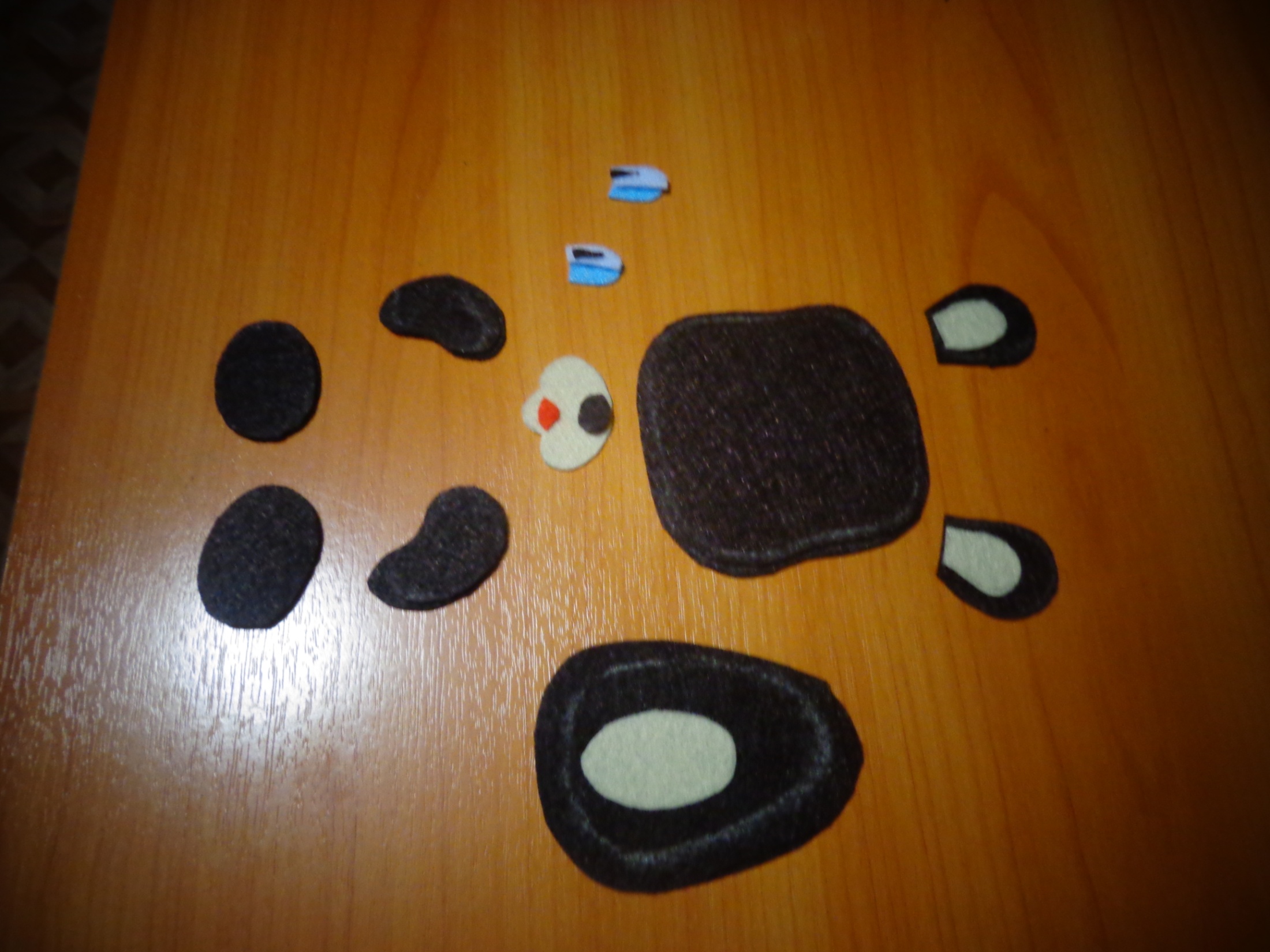 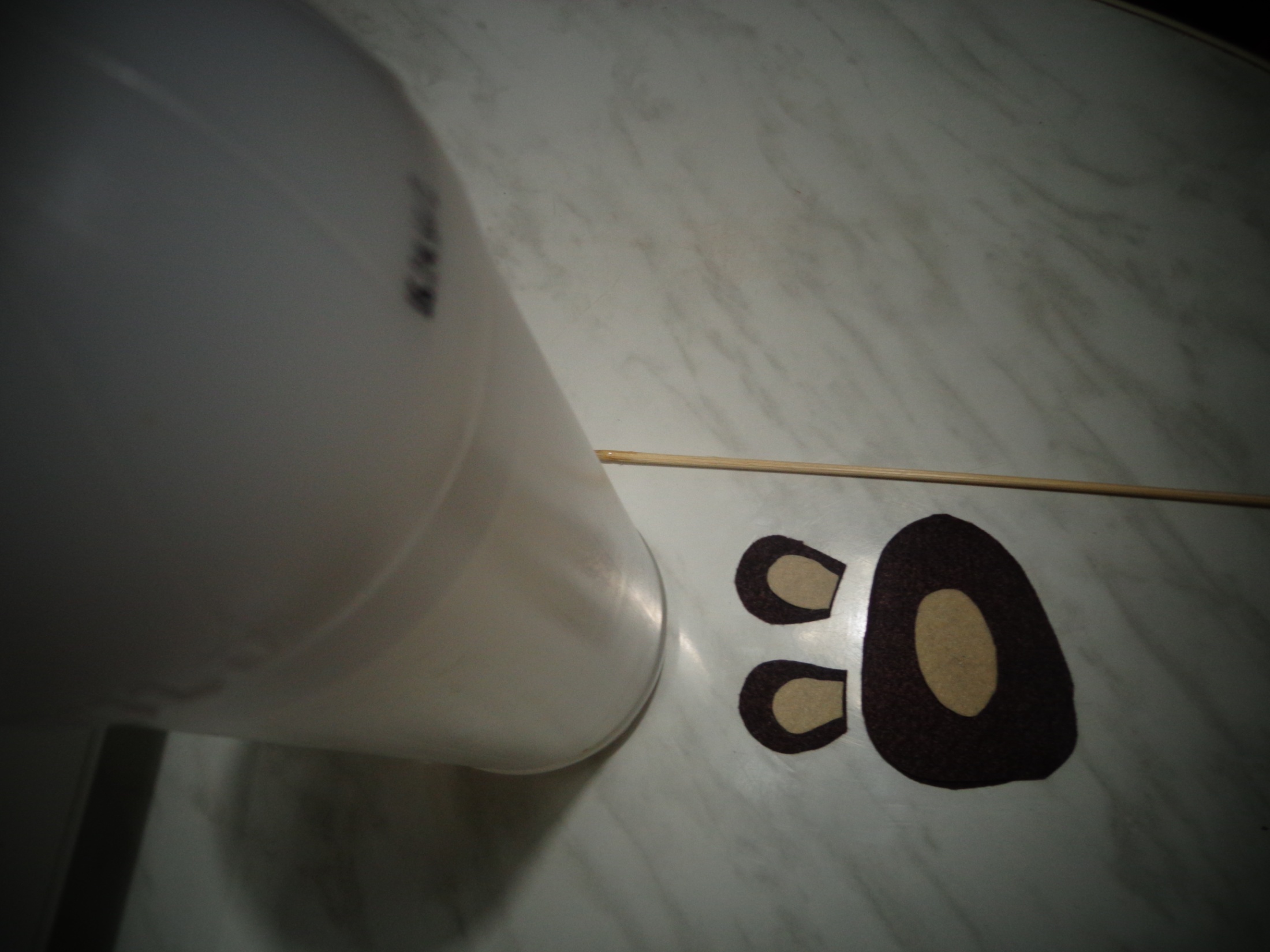 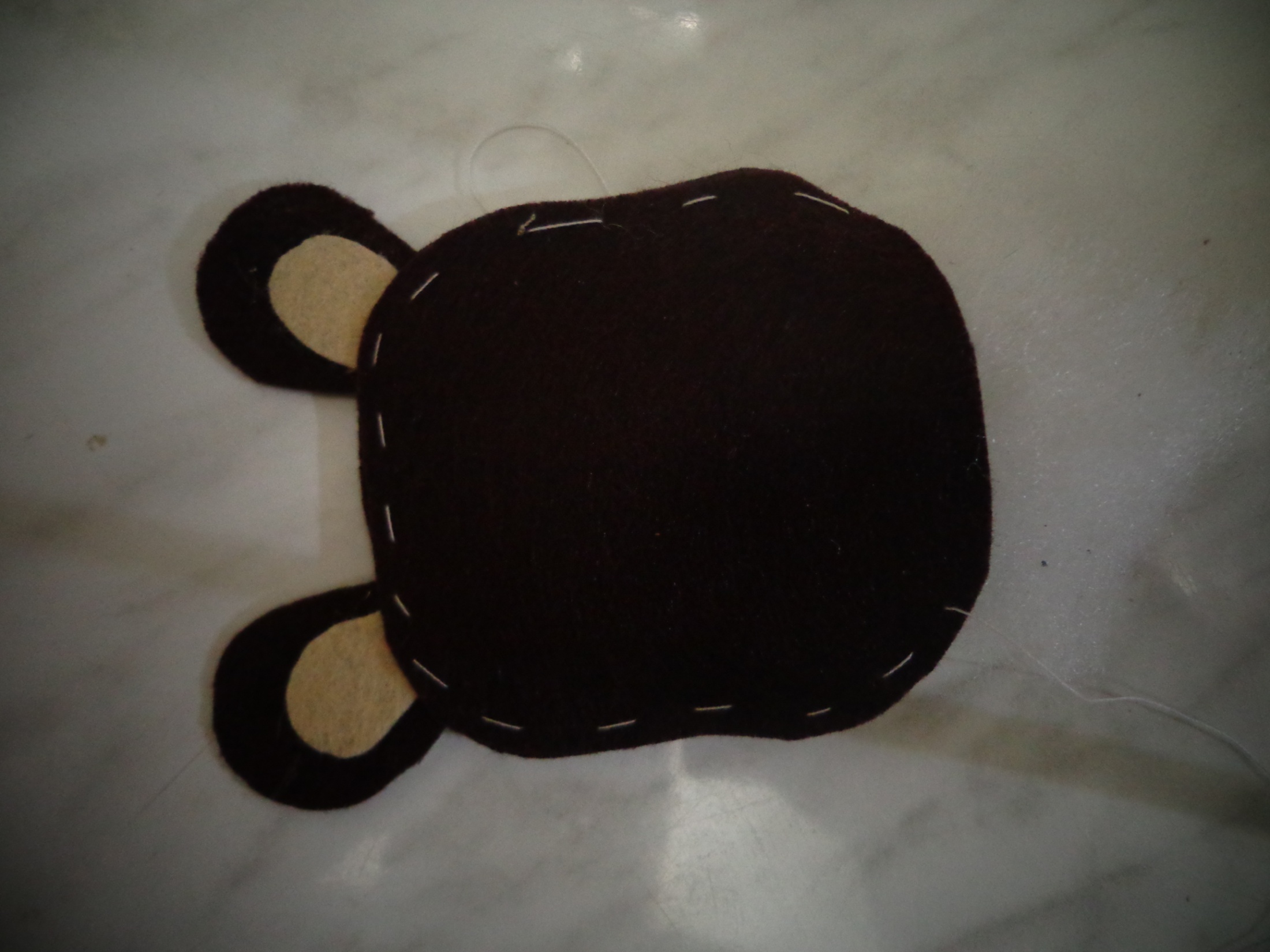 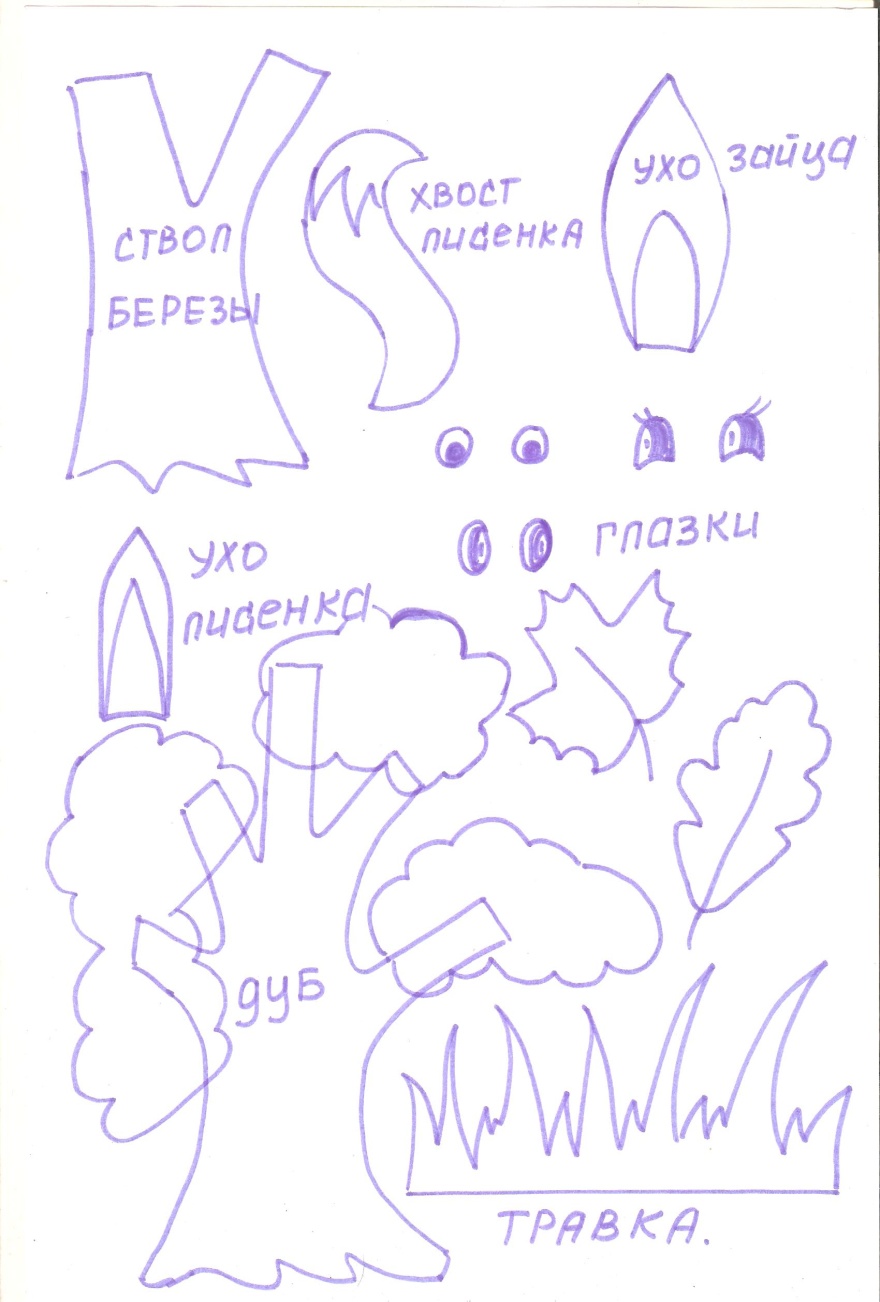 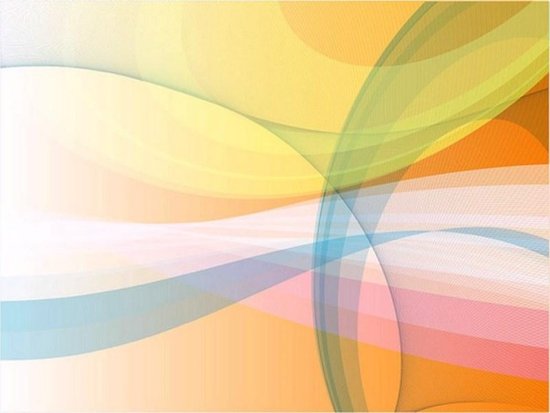 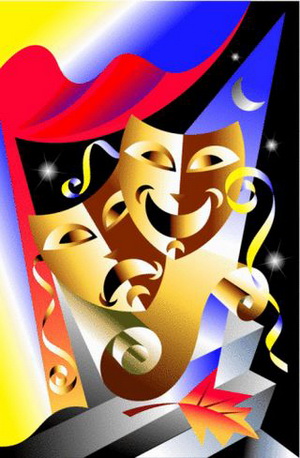 1
Спасибо за внимание!